Managing & Evaluating Staff
Presenter:
Jamie C Sprague, Human Resources Associate Director
October 2, 2017
Performance Evaluation Purpose
Clarifies performance expectations

  Improves productivity by providing constructive      feedback

  Identifies training and development needs

  Fosters mutual understanding and commitment regarding expectations and objectives

  Ensures that the department’s/University’s goals are carried out
Supervisor Creates Objectives
Upon hire, the supervisor should meet with the employee and establish objectives

Once objectives are established, the supervisor should input the objectives in written format or HRIS system for the employee to acknowledge.
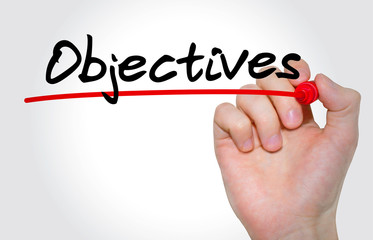 PURPOSE FOR CREATING OBJECTIVES
Helps employees to develop commitment by integrating personal and organizational goals.

  Helps to keep employees focused on producing results.

  Ensures a measure of performance. 

  Evaluates outcomes based on objectives.
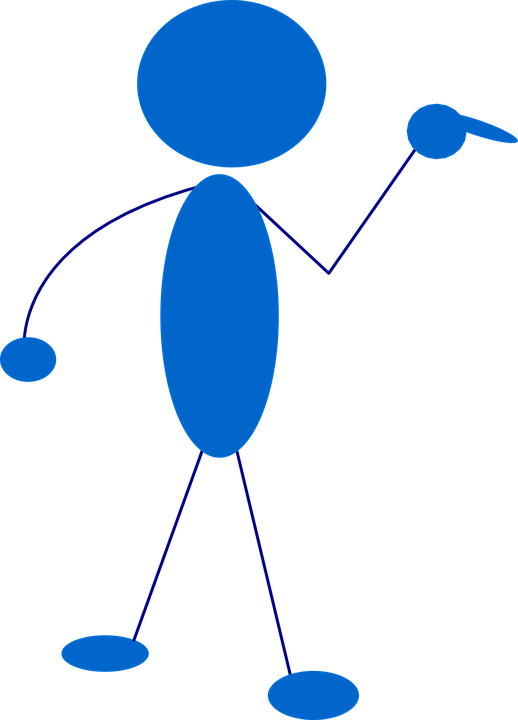 Objectives Examples
Weak/Immeasurable Objective: Improve computer skills.
 
Better Objective: Improve efficiency in MS Word, PowerPoint and Excel by completing courses offered via Atomic Learning. 

Weak/Immeasurable Objective: Improve customer service skills.
 
Better Objective: Improve customer service skills by attending customer service, communication and diversity training. 

3.      Weak/Immeasurable Objective: Improve supervisory skills.

Better Objective: Improve supervisory skills by attending workshops such as “Conflict in the Workplace” and  “The Power of Positive Discipline” as well as other training included in the Leadership and Management program to better understand how to handle employee issues.
Objectives Should Be:
Documented effectively.

  Established with specific, attainable, realistic, meaningful and measurable short-term and long-term goals.

 Tied to the essential job duties listed on the employee’s job description .

  Aligned with the university’s strategic plan and departmental goals.

  Focused on results.
Evaluating Performance Objectives
The following questions will assist you in determining if the performance objectives are effective.

  Is the objective related to the employee’s job duties as outlined in the job description?

  Does this objective tie back to the university’s strategic plan and departmental goals?

  Does the employee have the resources needed to achieve this objective? (i.e. training, equipment, time)

  Is the final outcome specified with sufficient detail?

  Is the objective too big (setting the employee up for failure) or too small (not developing the employee for next stage of career)?
Employee Self Evaluation
Encourage employees to participate.

Ask employees to be thinking about new goals  to share with supervisor during evaluation meeting.

Ask the employee to go over objectives from his or her last evaluation so that they will be prepared to discuss their achievements.
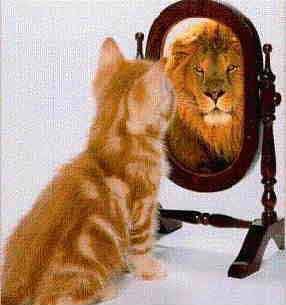 Supervisor Evaluation of Employee
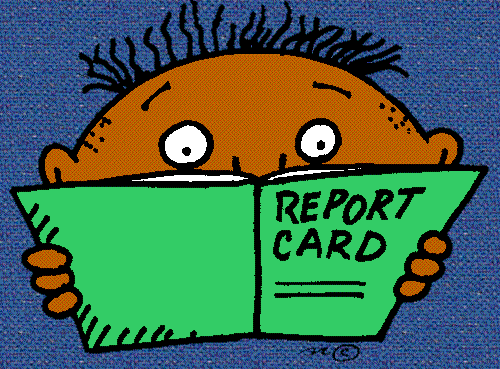 Avoid Biased Ratings
Excessive Leniency

Excessive Severity

Similar-to-me Bias

Opportunity Bias

Halo Effect

Horns Effect

Contrast Bias

Recency Bias

Job vs. Individual Bias

Length-of-Service Bias
Values and Perceptions
Do not let your own values and perceptions affect the 
judgment of an employee performance rating such as:

If I rate the employee’s performance as below average, I am saying that I am an ineffective supervisor.

I am an effective supervisor, therefore my employees do their jobs well.

New employees in the unit should not be rated at the highest rating.

I am still upset because my employee filed a complaint against me.
Base the rating on:
How well the employee performed tasks as stated in objectives.

How close the employee came to achieving goals, objectives, and standards.

Any other success factors related to the quality of their work (i.e. significant accomplishments).
Evaluation Review Meeting
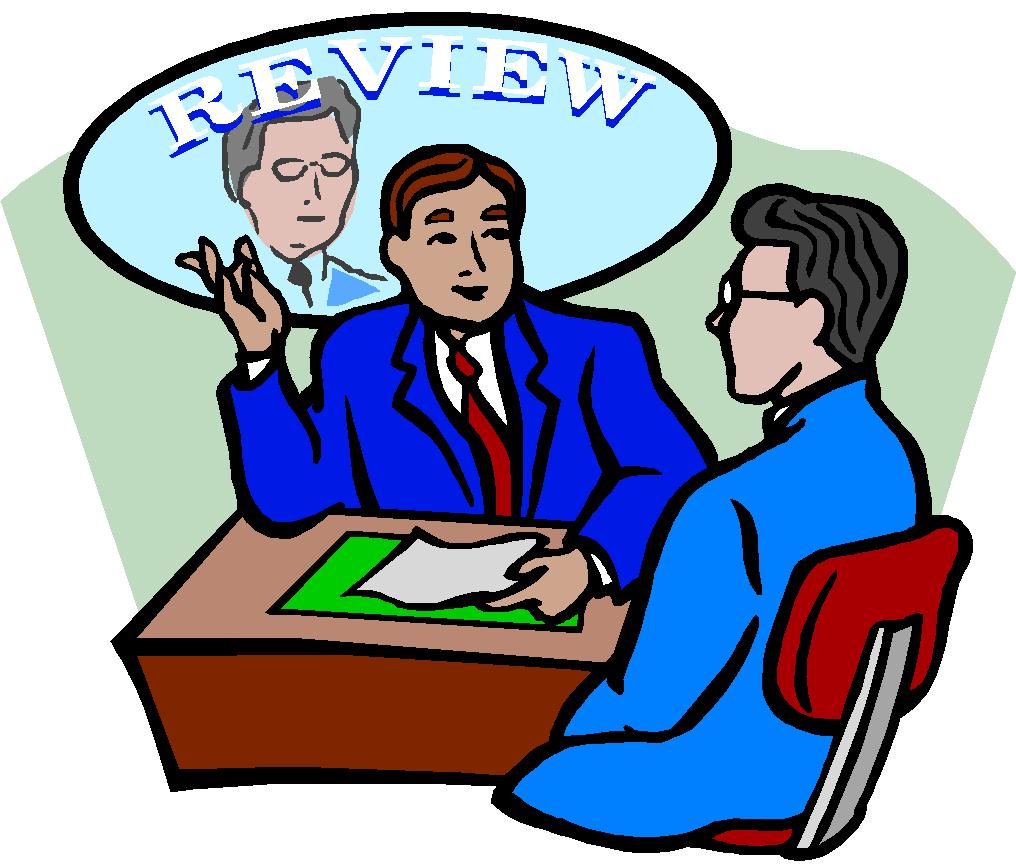 Top Tips for Conducting Successful Performance Evaluations
1- Arrange the discussion by getting organized and communicating.
Get organized.
• Find a time and place that works for both of you.
• Make sure the location is private.
• Schedule enough time so you don’t have to rush and
are able to both speak and listen.
Communicate in advance.
• Let your staff know when the process is starting.
• Convey your enthusiasm for the process – both the opportunity to recognize and acknowledge great work as well as the opportunity to identify mutually agreed upon solutions to challenges.
• Ask staff members to prepare (see tip #5).
Top Tips for Conducting Successful Performance Evaluations
2- Prepare for the meeting.
Review the staff member’s activities from the entire year
by looking over their file, kudos received, one-on-one
meeting notes, progress on goals, and workshops or
other training attended.
• Make notes about accomplishments you want to recognize
and coaching you want to provide.
• Connect employee performance to the mission and
goals of the unit and the University and be prepared to
describe how it furthers the mission.
• Create an agenda for the session that includes the items
above and builds in time for you to listen to feedback.
Top Tips for Conducting Successful Performance Evaluations
3- Create a dialogue.
Plan to be an active listener.
• Allow ample opportunities for your staff member to respond to your comments.
• Remember to ask your staff member what he or she needs from you.
• Work on problem-solving together rather than blaming.
• Try not to respond defensively. If the staff member has an angry or emotional response, remember to: Listen. Pause. Breathe.
• Think about the emotions you are both experiencing and where they may be coming from.
• Respond by reflecting back what you think the staff member is feeling. Be curious, ask questions. Kindly restate your point.
Top Tips for Conducting Successful Performance Evaluations
4- Do’s and Don’ts.
Do:
• Problem-solve.
• Focus on the entire year.
• Be specific.
• Integrate with the mission and goals of the team and the University.
• Ask for their opinions, suggestions, accomplishments, goals and needs.
Don’t:
• Blame.
• Select only recent activities.
• Generalize.
• Focus on actions, goals and objectives that don’t connect to team and organizational goals.
• Do all the talking.
Top Tips for Conducting Successful Performance Evaluations
5- Help your staff members prepare.
The most rewarding performance evaluations for both managers and staff are two-way conversations. Providing guidance to your staff member about how to prepare for the evaluation will increase the likelihood that you will have a meaningful and productive discussion. When you arrange the meetings, suggest employees come prepared to discuss:
• Accomplishments during the year - what are they proud of?
• The lessons they learned during the year – what could they have done better, what would they do in a future situation, and what support do they need to be successful?
• Coaching and support needed – what help do they need from you in order to be successful?
• Progress on goals – goals met and unmet. If they didn’t meet their goals, what were the obstacles? Do they have any suggestions for overcoming the obstacles and can you problem-solve together for future success?
• Professional development – would they like training, mentoring or other learning opportunities?
• Career development – what are their career plans and is there something you can do to help them?
Take an Interest
Take an interest in your employees’ professional and career development – it shows that you are committed to their success and enhances their overall engagement and satisfaction. This does not mean that you need to have all the answers for them or promise them that a promotion is forthcoming. As their leader, your role is simply to guide, coach, and where possible, provide opportunities to grow and develop.
Top Tips for Conducting Successful Performance Evaluations
6- Use the ratings effectively.
• Review and make key notes about the employee’s previous evaluation, both scores and comments. Did the employee take specific actions to improve performance over the last year?
• Access whether the key functions for which you use to evaluate performance remain valid measurements of the employee’s job responsibilities. If not, please make notes to change the key functions for the next evaluation season?
• Briefly overview the generic scoring template to re-familiarize yourself with the levels of  performance measures.
• If you ask your employees to complete self-evaluations, take time to evaluate their performance separately from the employee’s self-evaluation. Compare your ratings with the employee’s self-ratings. Make notes of alignment and differences then determine final ratings.  The comments in the evaluation should reflect the supervisor’s  assessment separately from any employee comments that are made and agreed upon by the supervisor.
Top Tips for Conducting Successful Performance Evaluations
7- Set goals– together.
Look at last year’s goals.
How did it go?  Let the employee tell you what he or she thinks.
Give your feedback.
Celebrate accomplished goals.
For unmet goals, talk about why not:
Was it a personal obstacle or something within control?  If so, how can you encourage and support success?
Was it an external obstacle or something outside of control?  If so, is there something you do to take care of the obstacle?  Can you refocus on what is attainable?
Top Tips for Conducting Successful Performance Evaluations
7- Set goals– together (cont.).
Set goals for next year.
Encourage your staff member to identify goals that he or she wants to work on, especially those that align with the team goals.
Ask the staff member to write a draft copy to go over with you.
Make goals SMART (Specific, Measurable, Aspirational, Realistic, Timebound).
Top Tips for Conducting Successful Performance Evaluations
8- Coach to improve performance.
Providing constructive feedback to your employees shows that you care about them and want to help them succeed.  Effective managers address major performance issues at the time they occur, so there shouldn’t be surprises at the evaluation. On the other hand, you may have suggestions for improvements to enhance an employee’s overall performance, help him or her move from good to great, or more effectively align activities to the team’s mission and goals. Giving constructive feedback will provide direction for the coming year and clarify expectations.
Top Tips for Conducting Successful Performance Evaluations
8- Coach to improve performance (cont.).
How to provide constructive feedback:
• Before the evaluation meeting, identify the behavior or behaviors that need improvement. Describe how the improvements will have a positive impact on the team’s or organization’s mission or the employee’s goals, professional growth or job functions.
• Provide positive feedback first.
• Describe the behavior that needs improvement.
• Ask the employee for recommendations to correct the behavior. If he or she suggests a workable solution, give your approval and your expectation for improved performance. If the employee is unable to offer a solution, problem-solve together.
• Clarify the agreement and determine next steps. Set a time to follow up.
• Reiterate positive key points from your earlier discussion.
• Thank the employee and make it clear that your goal is to see him or her succeed.
Handling Employee Behaviors
If the employee becomes angry: 

Stay calm and centered. 

Let the employee "run down" for as 
long as s/he needs until the employee can 
listen to you. 

Avoid arguments. 

Bring discussion and focus back to performance and standards.
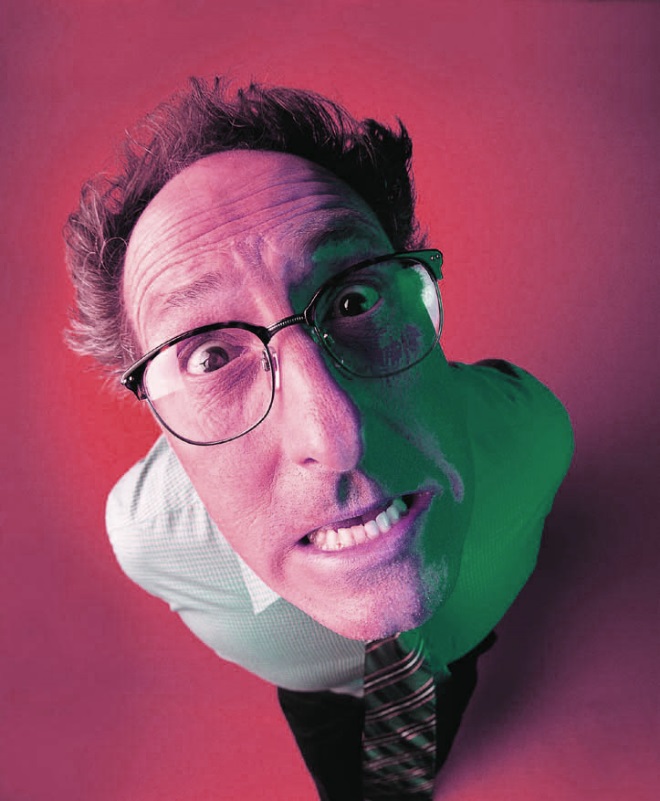 Handling Employee Behaviors
If the employee is unresponsive or withdraws:

Be patient and friendly

Show concern

Encourage the employee to talk and let 
them know that you want to hear his or her 
input, and this input is important to you
“Why did you…”
“How do you think…”

Stay silent, and wait for the employee to say something
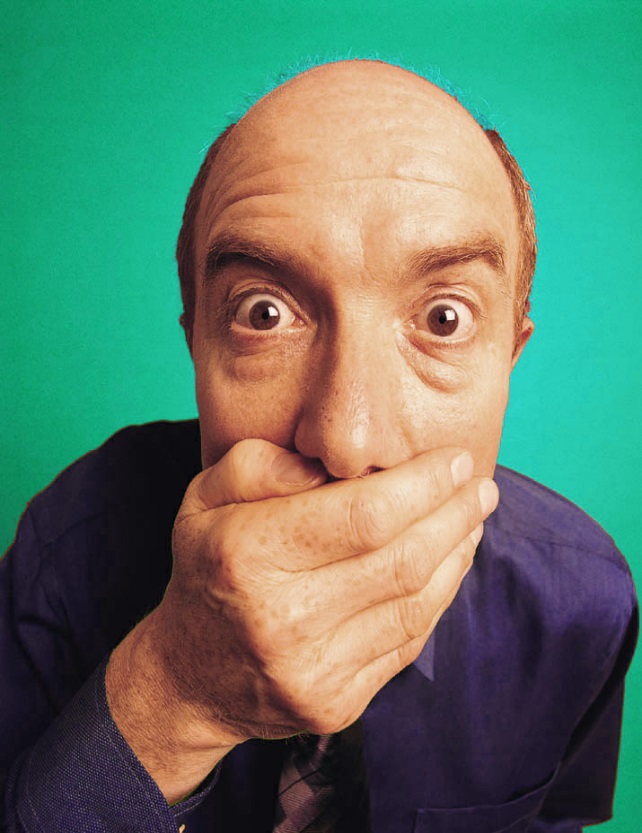 Handling Employee Behaviors
If the employee becomes defensive or makes excuses: 

Listen to what the employee has to say and paraphrase back. 

Remain neutral and maintain 
eye-contact. 

Ask for specifics with open- ended
 questions. 

Try to determine the cause:“Tell me more.” 
	“How did you reach that conclusion?”

Ask how the employee will resolve the problem.
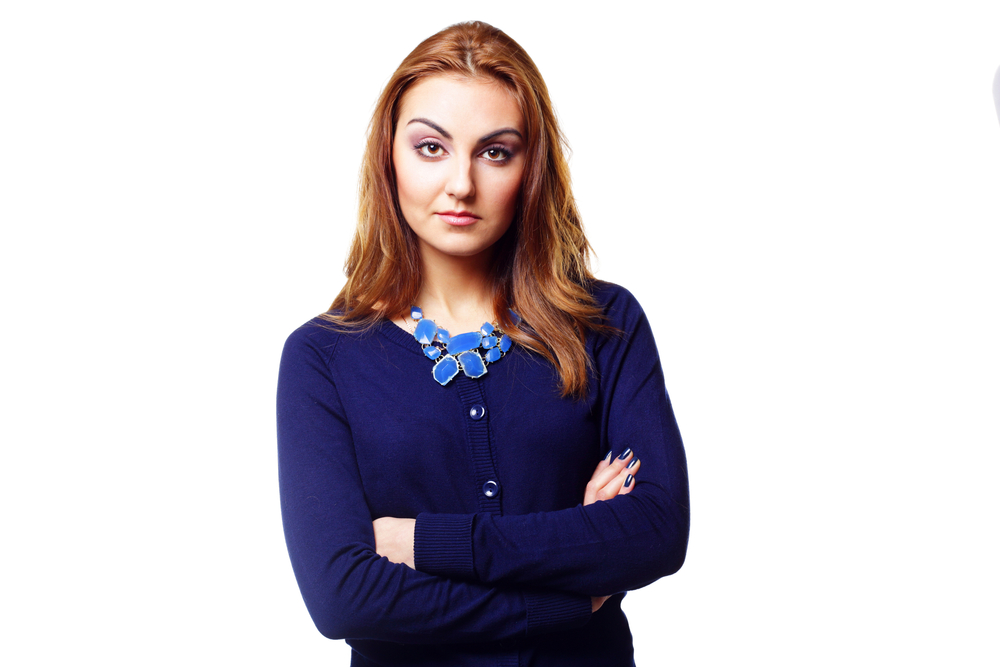 After A Successful Evaluation
Employees should understand what is expected of them.

Employees should feel they are a partner in the process.

Employees should know they have a right to discuss their feelings and concerns.

Employees should be informally assessed on an ongoing basis.

Employees should be appropriately applauded or disciplined.
Legal Considerations
Make no promises.

Avoid discrimination charges.

Keep up-to-date job descriptions.

Complete evaluations on time.

Give employees the opportunity to note their comments on their evaluations.
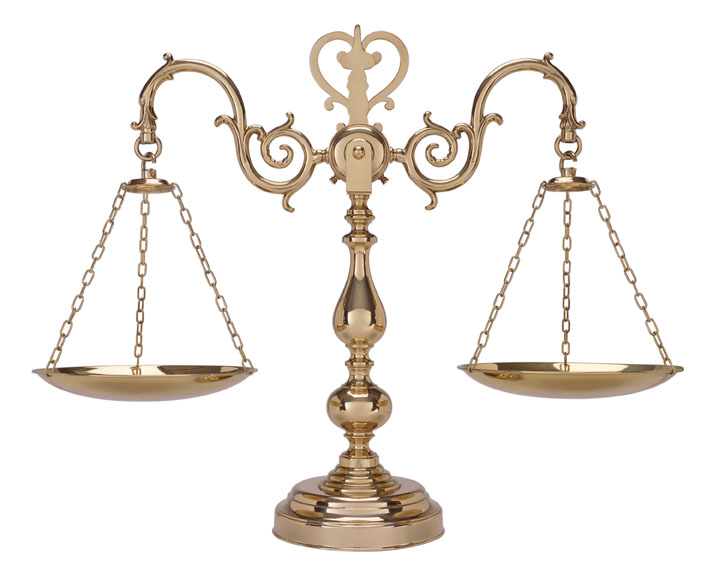 Group Participation
How would you handle the situation or what suggestions would you offer?
Special Situations
The employee who is failing and making excuses
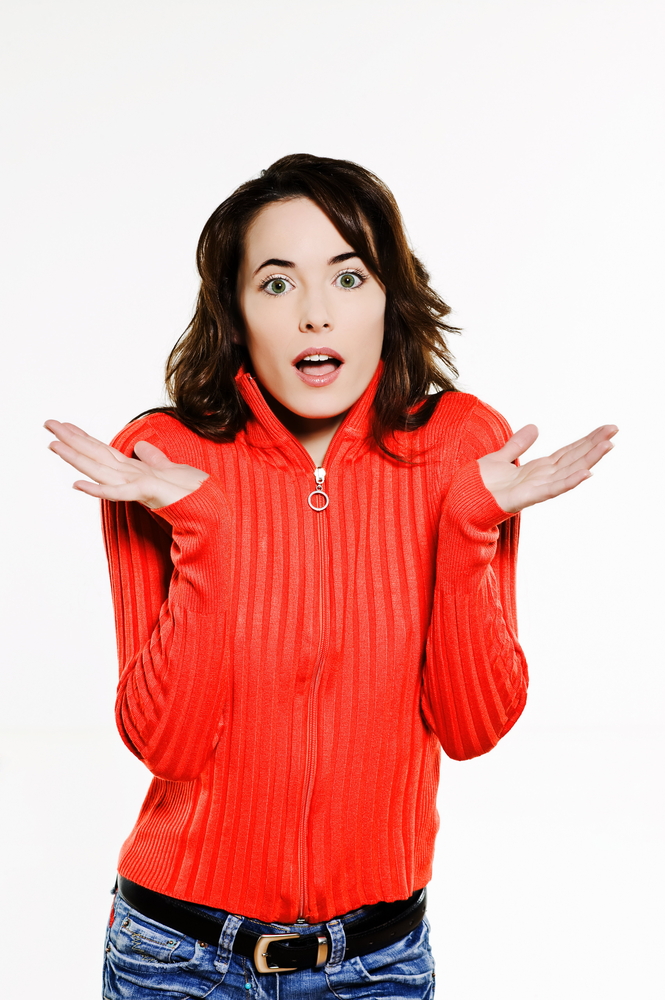 Special Situations
Supervisor/Employee meeting Scenario for an employee who is failing and makes excuses 
Supervisor conduct an evaluation meeting with failing employee who makes excuses. 

Supervisor will let the employee know that they did not meet all current year objectives.

Ask open-ended questions to determine what the problem may be.

Supervisor will review an improvement plan with the employee for the next review period to correct deficiencies.

Supervisor will ensure the employee is aware of the consequences of poor performance.

Establish a follow-up plan.
Special Situations
The angry employee
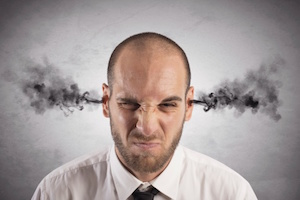 Special Situations
Supervisor/Employee meeting scenario for an angry employee

Supervisor conduct an evaluation meeting with employee.

Supervisor will let the employee know that they have met all current years objectives.

Supervisor will review the objectives for the next review period with the employee.

Supervisor will then discuss the rating with the employee.

Employee will be angry about rating.

Supervisor will diffuse an angry employee.
Diffusing an Angry Employee- Method One
Calm Yourself Down
1- Breathe deeply from your Diaphragm. 
Take a deep breath in through your nose and exhale out through your mouth. Each inhalation and exhalation should last for a full second. Continue to breathe and count to ten mentally. As you breathe, you should start to feel your body calming down
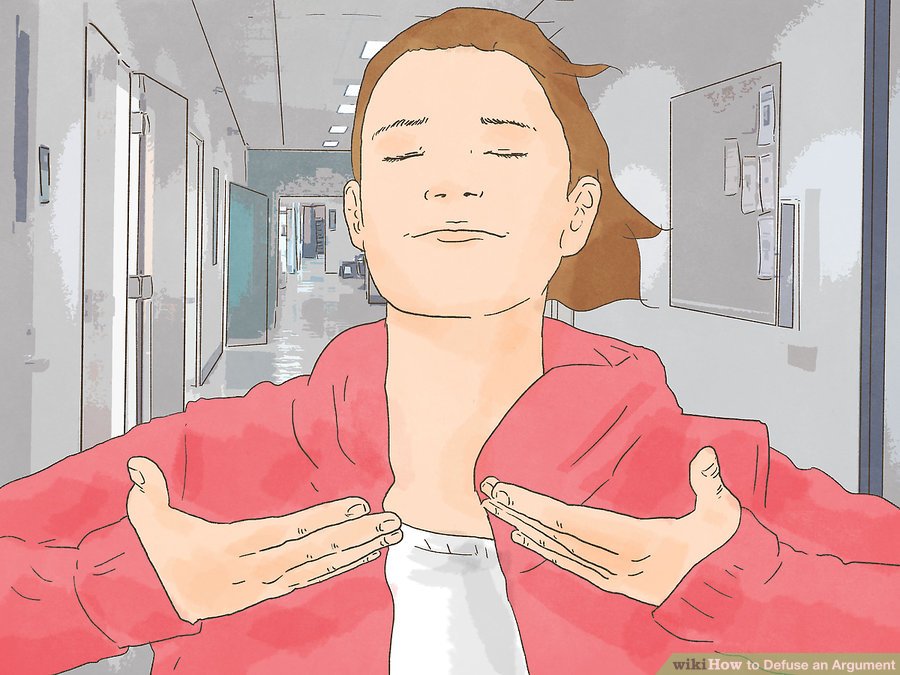 Diffusing an Angry Employee- Method One
2- Excuse Yourself from the Conversation
Before the conversation escalates to a full blown argument, remove yourself from the situation. Excuse yourself to the bathroom or tell the person that you need a second and take a walk. This space will give you time to think about the argument and your emotions.
You can say something like, “I’ll be right back, I need to use the bathroom. When I get back, let’s talk about this.”
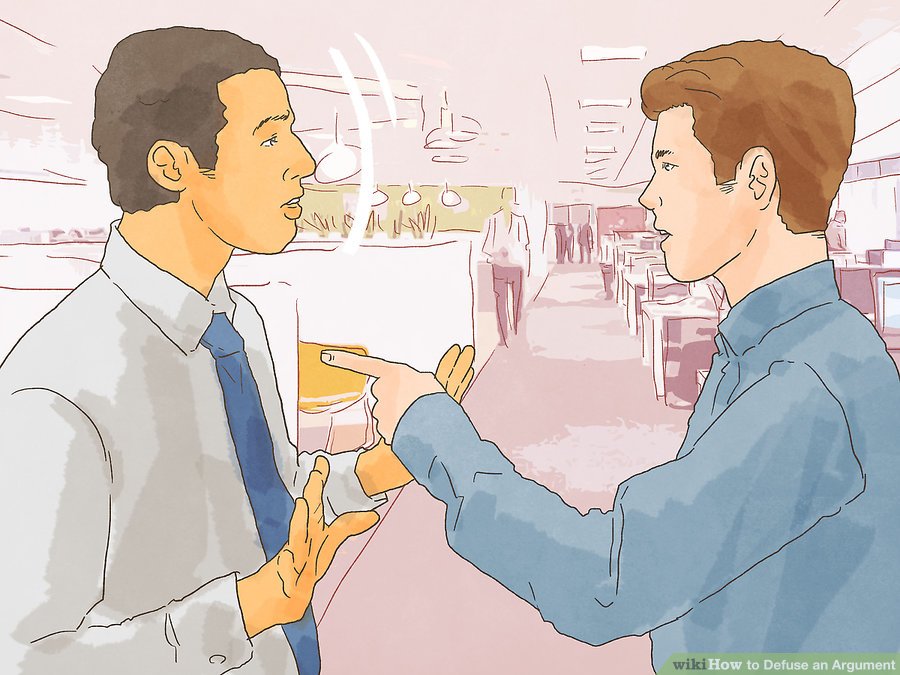 Diffusing an Angry Employee- Method One
3- Evaluate your Emotions
When you're alone, think about the conversation and determine what is making you angry in the first place. Try to look at the conversation as objectively as possible. Reflect on whether you're mad over the argument or if you’re angry over something unrelated. 
Think of ways to verbalize it so that you can communicate it to the person you’re arguing with.
You can say something like, “I realized I was angry because of how you spoke to me earlier today. I wasn't actually that angry about you not taking out the trash.”
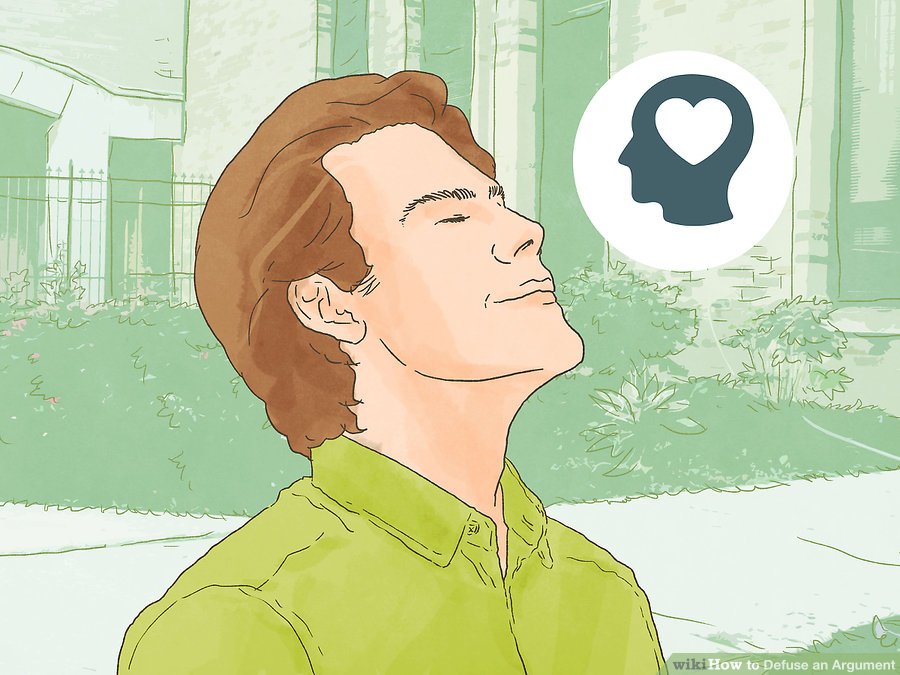 Diffusing an Angry Employee- Method One
4- Think about the Bigger Picture
Sometimes we can get so engaged in an argument that we forget how the conflict will affect our long-term relationship with a person. Try to take a step back and think about the importance of the argument. If the argument is over something that isn’t meaningful, it may help you calm down and give you greater perspective.
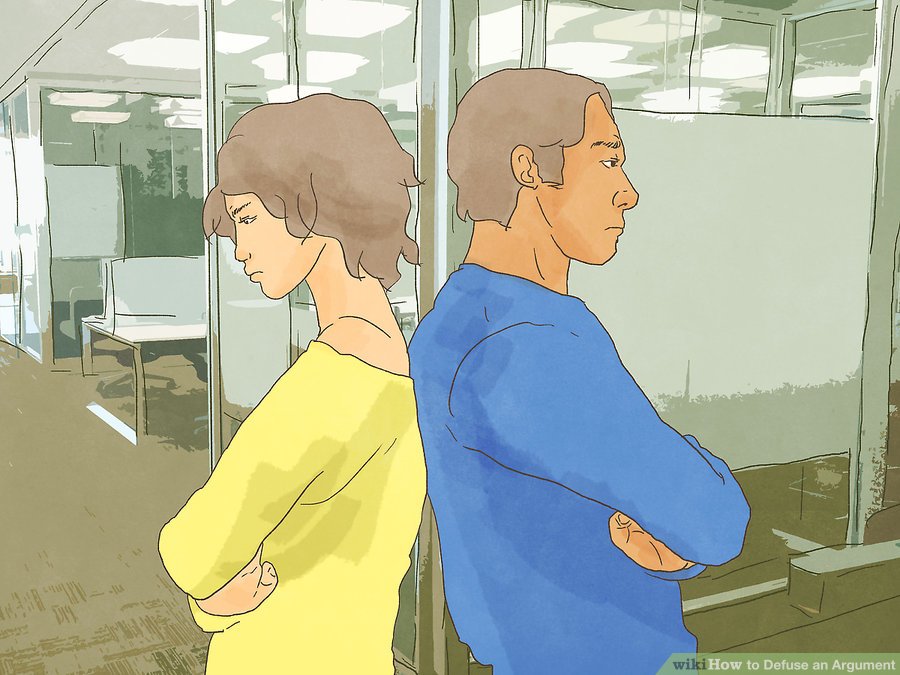 Diffusing an Angry Employee- Method One
5- Return to the Conservation once YOU HAVE Calmed Down
It’s important that you return to the person and continue the conversation after you’ve calmed down. If you don’t, the other person may not understand how you feel and the argument is likely to come up again. Once you’ve thought about your emotions, you can go back into the conversation with a level head. 
Once you come back say something like, “Okay, sorry about that. Are you still ready to talk?”
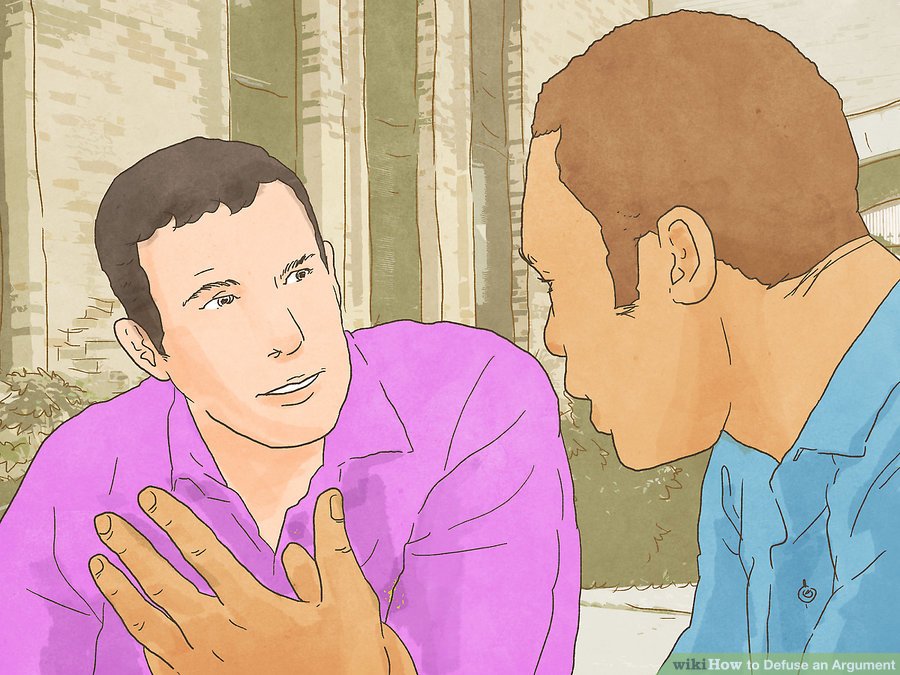 Diffusing an Angry Employee- Method Two
Turning an Argument into a Conversation
1- Ask Open Ended Questions
Asking open ended questions will open the other person up and help you understand their point of view. Acknowledge their feelings and listen to what they have to say, then respond by asking them questions about that require more than a one-word answer. Focus your questions on how they feel and what you can do to prevent arguments in the future. 
You can say something like, "So how did the experience make you feel?"
You can say something like,
“I get why you would be angry. 
What would you prefer me to do in the future?”
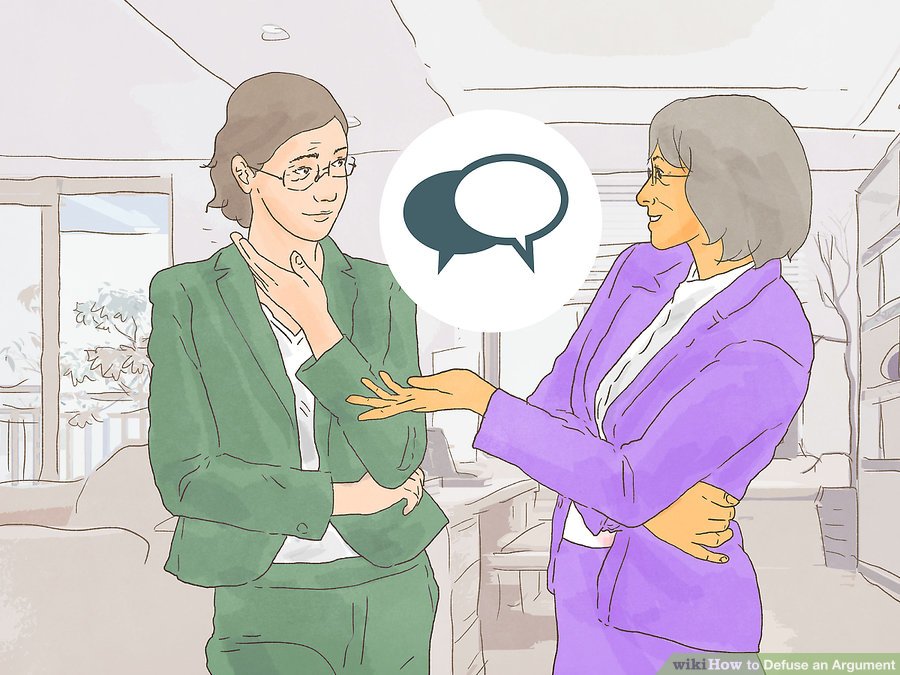 Diffusing an Angry Employee- Method Two
2- Listen to the Other Person




Practice active listening and avoid interrupting the other person. Concentrate on what they are saying rather than thinking about how you're going to respond. The more that you listen to them, the more that you'll understand their point of view.[
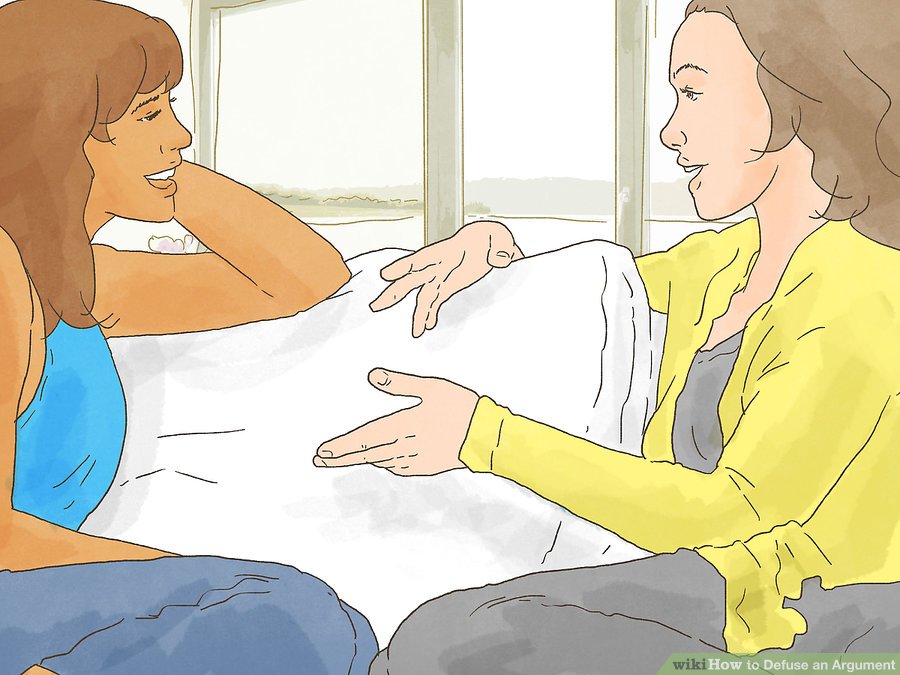 Diffusing an Angry Employee- Method Two
3- Look at the Argument in the Third Person
High emotions can make people irrational. After you listen to the person, try to take a step back from your emotions and look at the argument from a third person's perspective. This may help you see their point of view and may assist you in understanding why they may be angry.
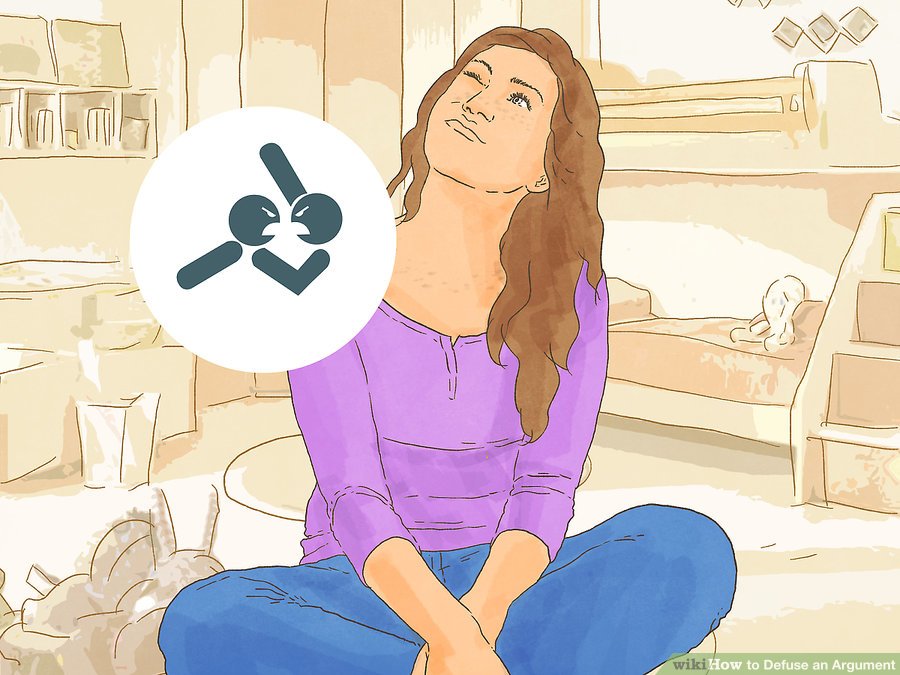 Diffusing an Angry Employee- Method Two
4- Rephrase their Side of the Argument
Many times arguments arise out of miscommunication. Taking someone’s argument and saying it back to them will let the person know that you’re actively listening to them and care about how they feel. It will also allow them the opportunity to explain their side of things and can prevent miscommunication.
You can say something like, "So what you're saying is that you don't like the way my friends talk to you. Is that right?"
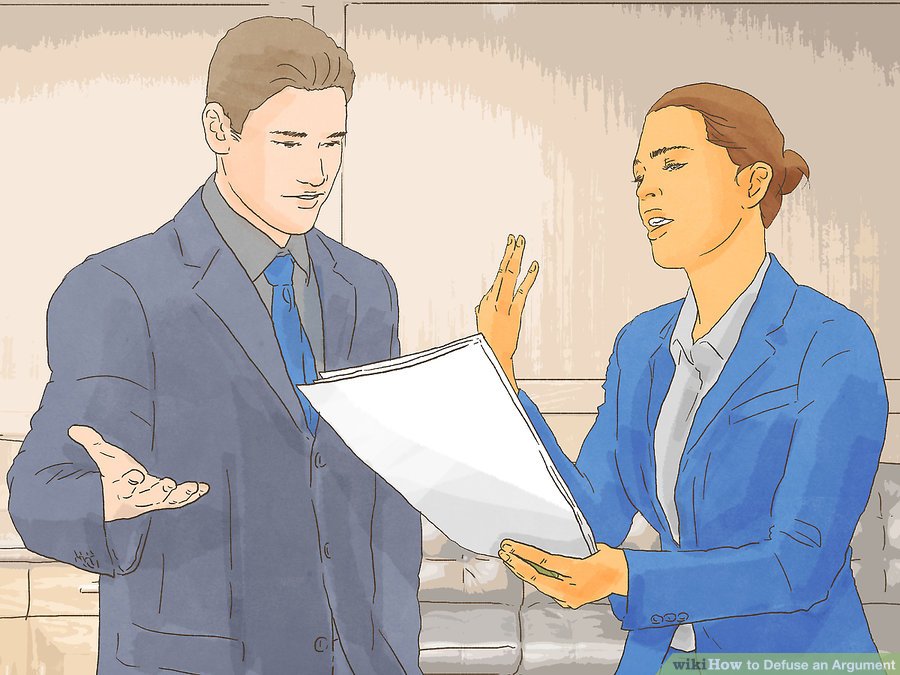 Diffusing an Angry Employee- Method Two
5- Be Honest about Your Feelings
Sometimes in an argument, people tend to meet anger with anger. This will only escalate things and make them worse. Instead, let the other person know when they cross the line and are hurting your feelings, rather than getting angry and yelling. 
You can say something like “Ouch, that hurts my feelings. Do you really mean what you just said?”
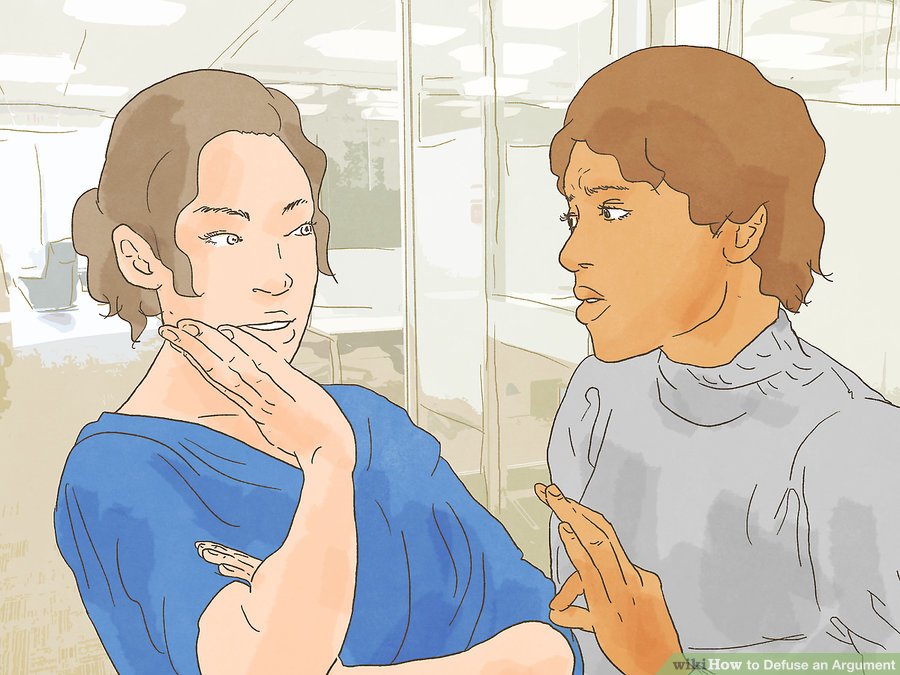